«УЗАГАЛЬНЕННЯ ПО ТЕМІ:
ФІЗИКА ПРИРОДНИЧА НАУКА»
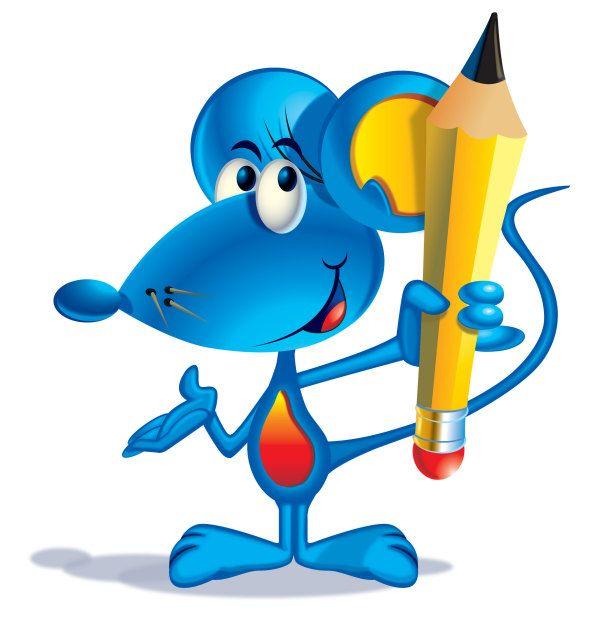 ДРУЗІ!

Я приготувала подарунок для свого друга, але не розфарбувала його.
Допоможіть мені , відповідайте на питання і картинка поступово розфарбується.
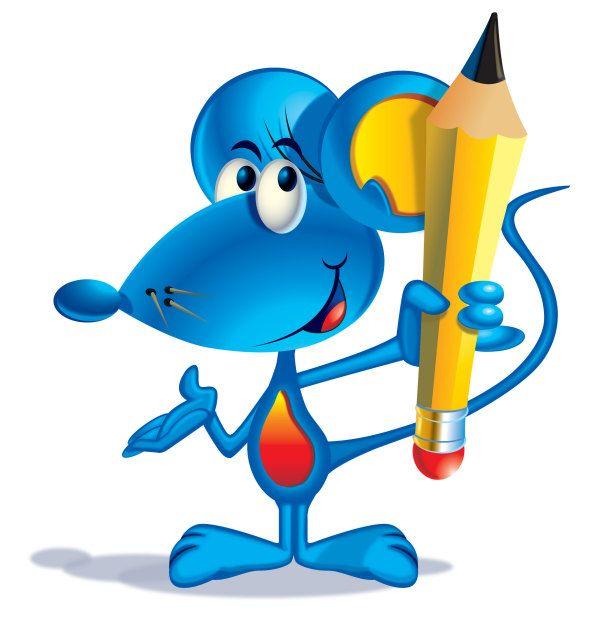 Старт
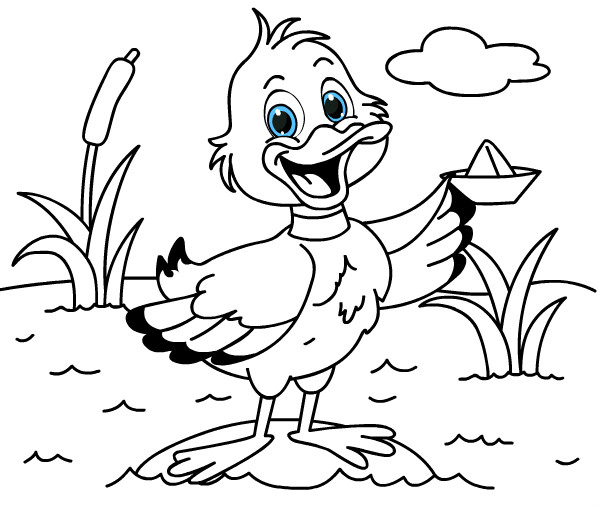 СМ
КГ
М
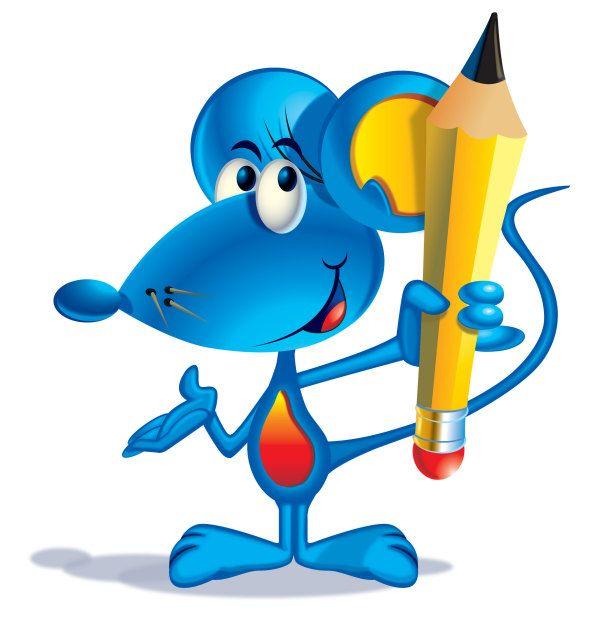 ОДИНИЦЯ ДОВЖИНИ В СІ
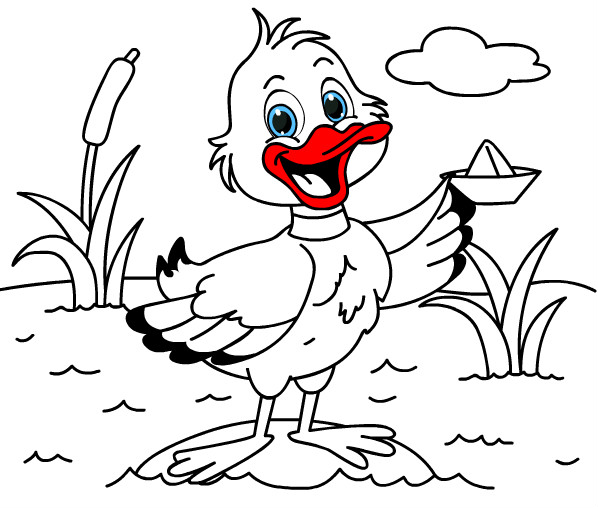 ЦИСТЕРНА
СТАКАН
МЕНЗУРКА
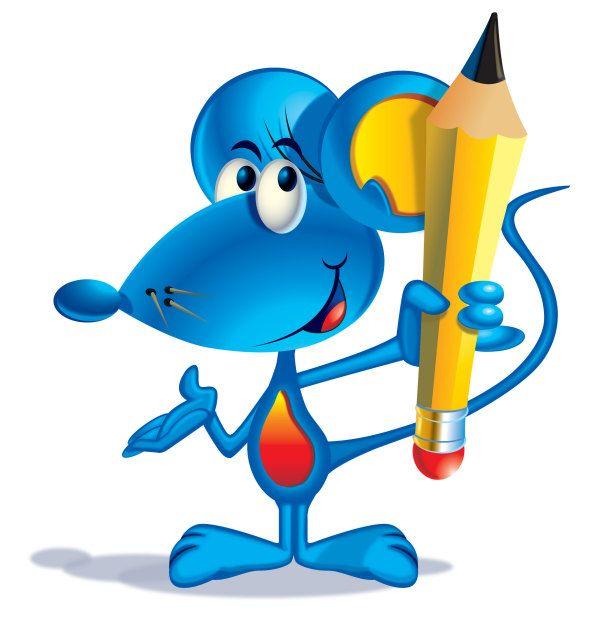 ПРИЛАД ДЛЯ ВИМІРЮВАННЯ ОБ’ЄМУ РІДИНИ ?
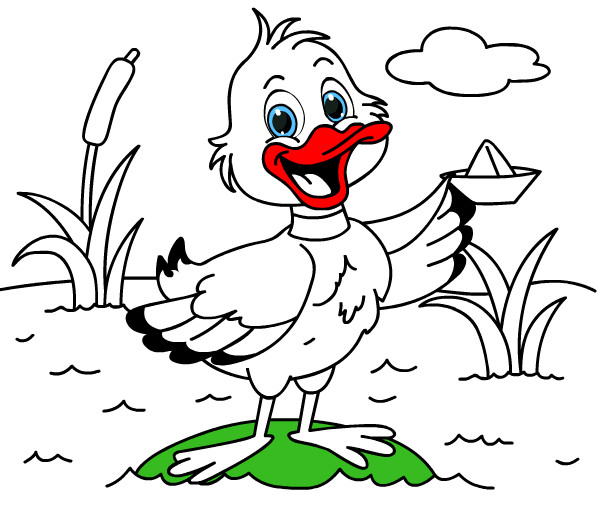 АТОМІВ
МОЛЕКУЛ І АТОМІВ
МОЛЕКУЛ
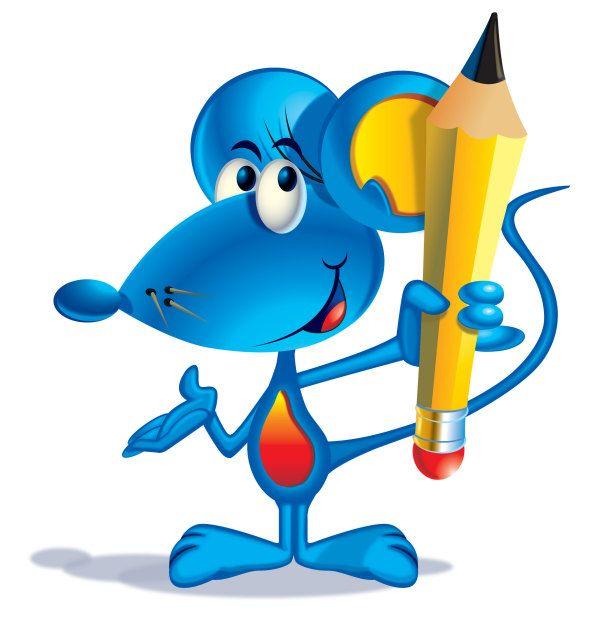 ТІЛА СКЛАДАЮТЬСЯ З ….
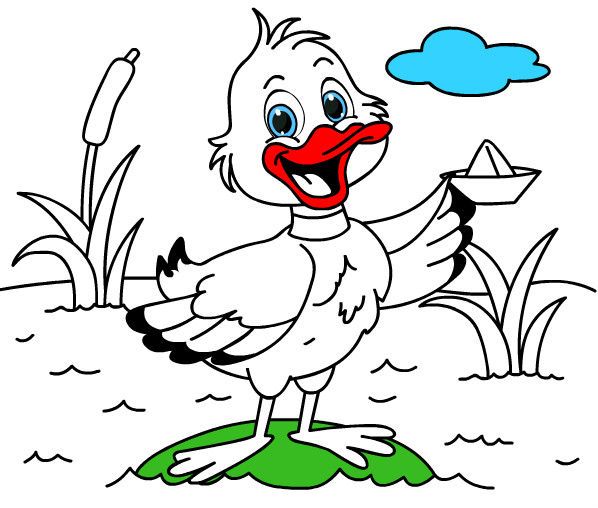 УПОРЯДКОВАНО
БЕЗЛАДНО
НЕ РУХАЮТЬСЯ
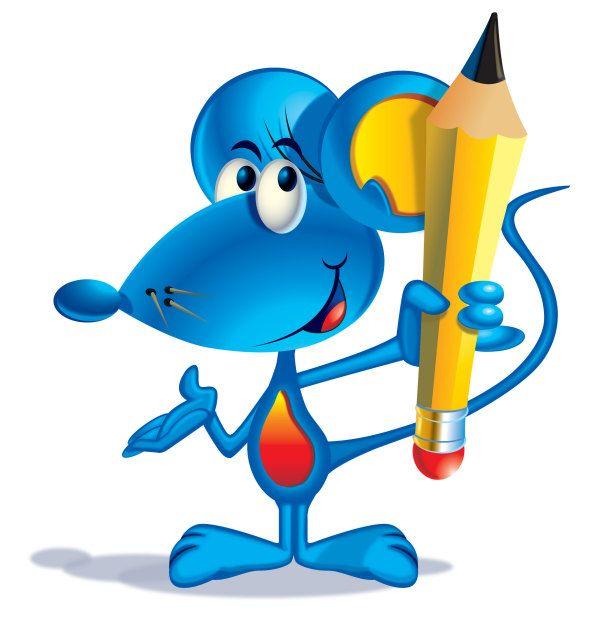 МОЛЕКУЛИ   РУХАЮТЬСЯ…..
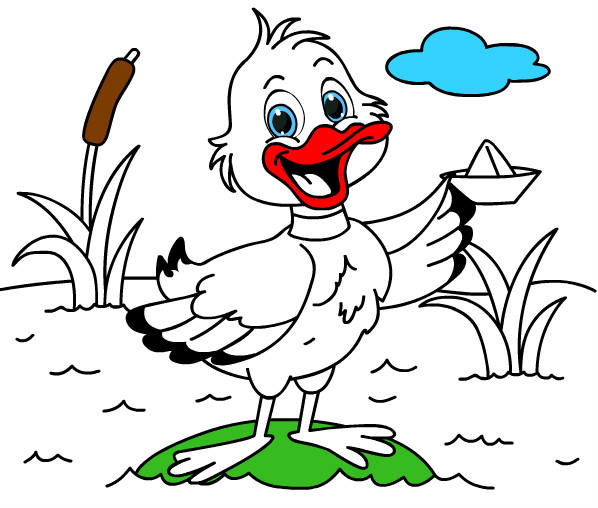 С
ХВ
ГОД
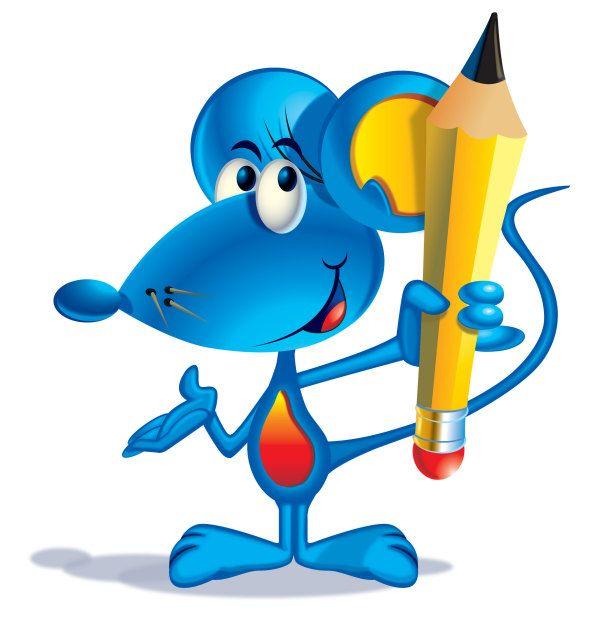 ОДИНИЦЯ ЧАСУ В СІ…
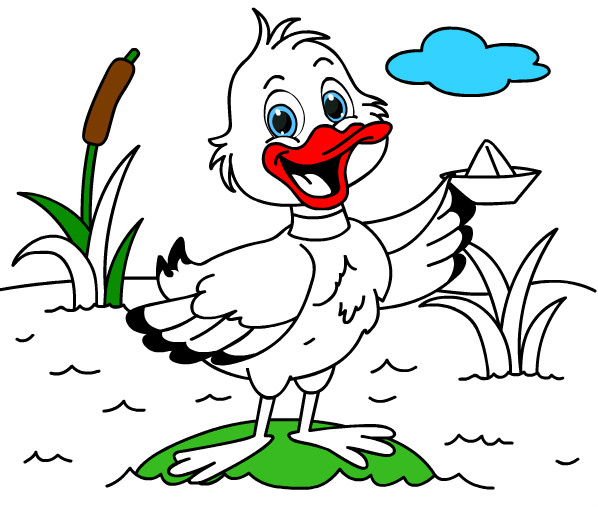 МГ
КГ
Г
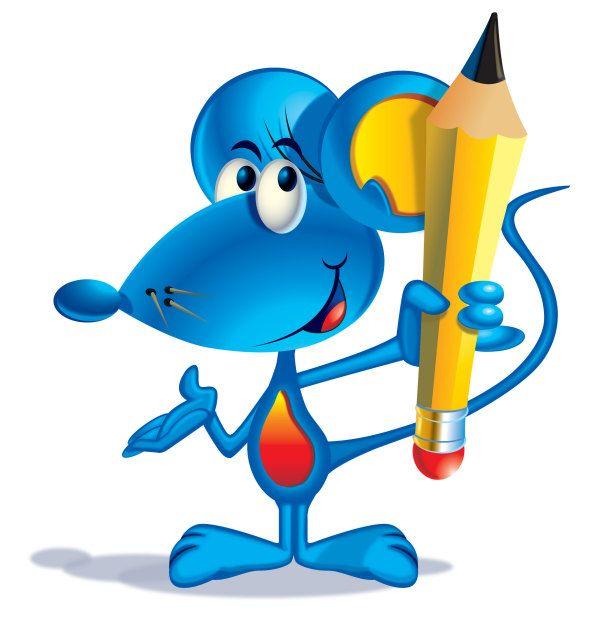 Одиниця маси в СІ
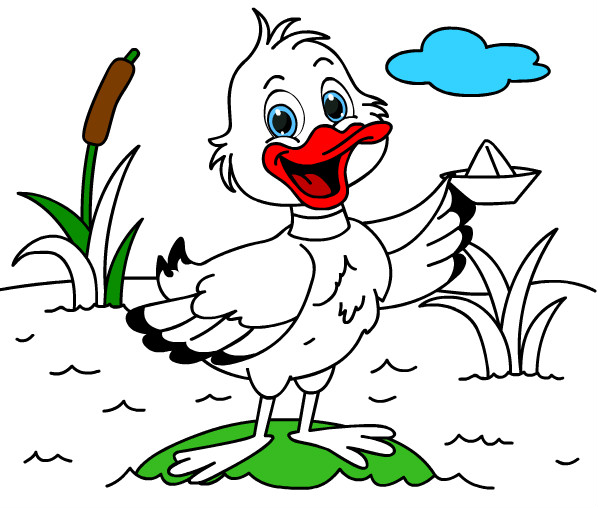 3000КГ
300 КГ
30000КГ
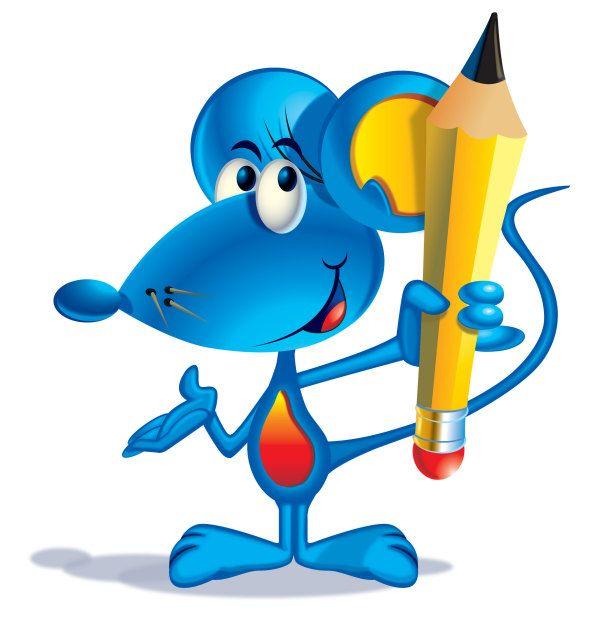 В     СІ   3 тони =
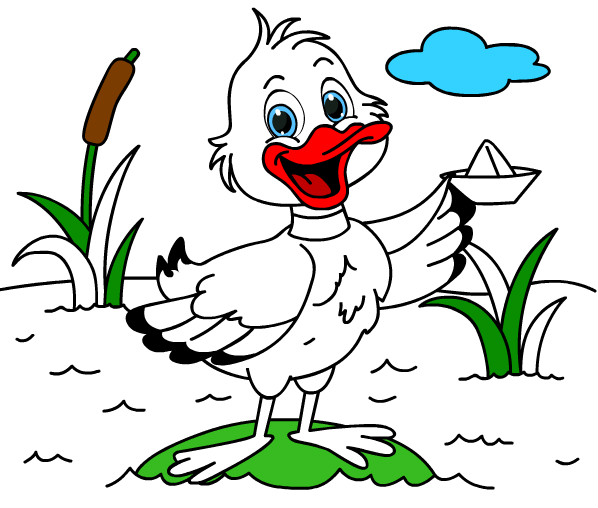 ОБ’ЄМУ
МАСИ
ТЕМПЕРАТУРИ
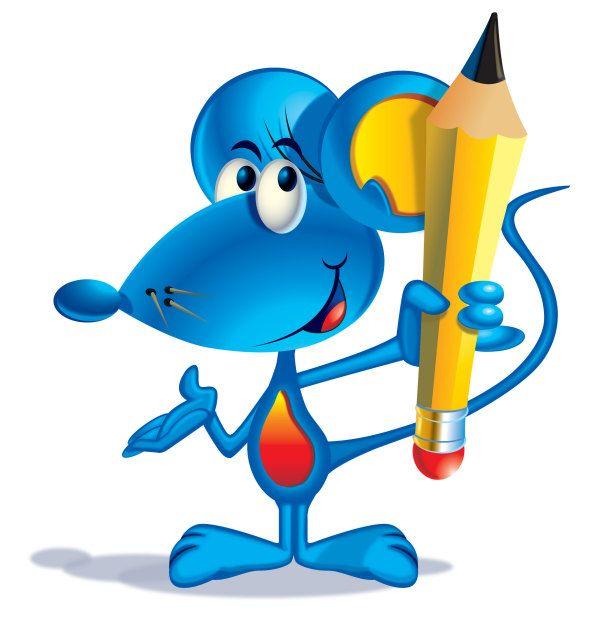 ВІД ЧОГО ЗАЛЕЖИТЬ  ЯВИЩЕ ДИФУЗІЇ
ТВЕРДИЙ
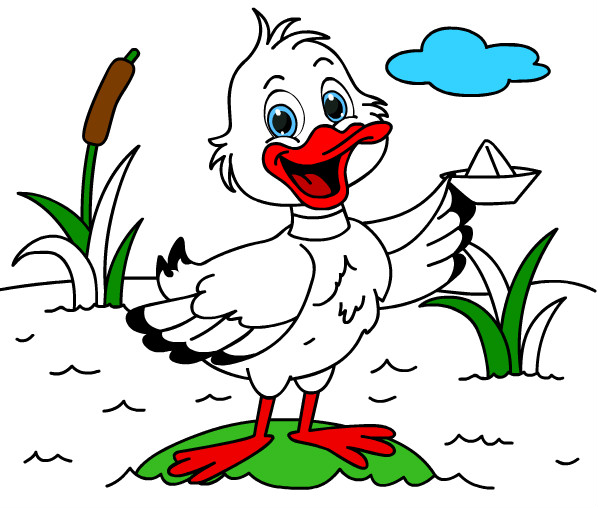 ТВЕРДИЙ,РІДКИЙ І ГАЗОПОДІБНИЙ
РІДКИЙ І ГАЗОПОДІБНИЙ
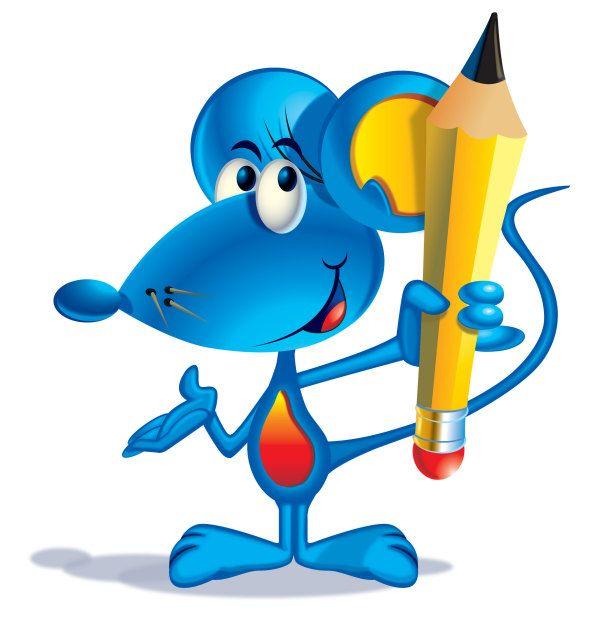 ЯКІ Є СТАНИ РЕЧОВИНИ
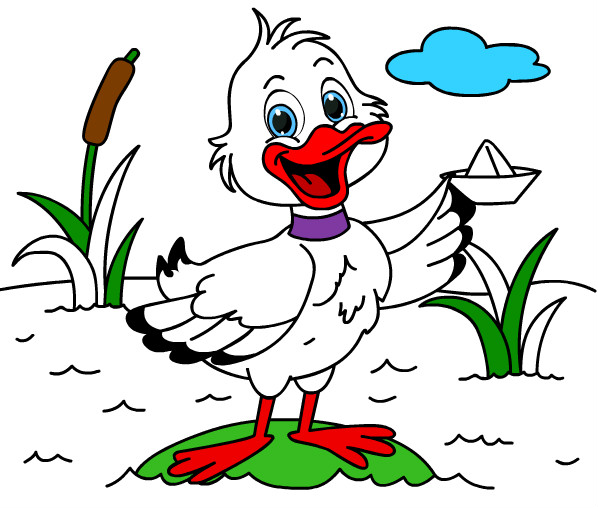 360 С
3600 С
36000 С
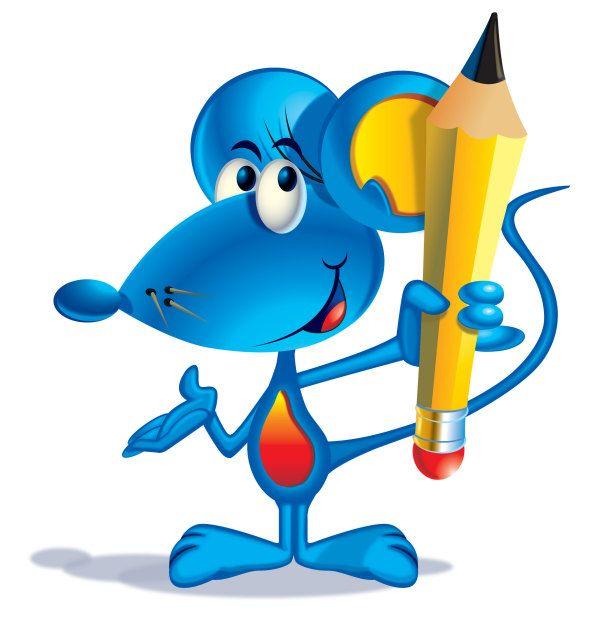 В  СІ    1   ГОД=
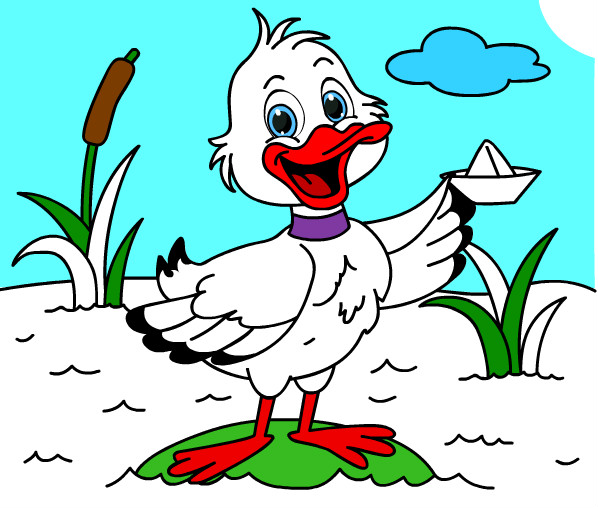 10000
1000
100000
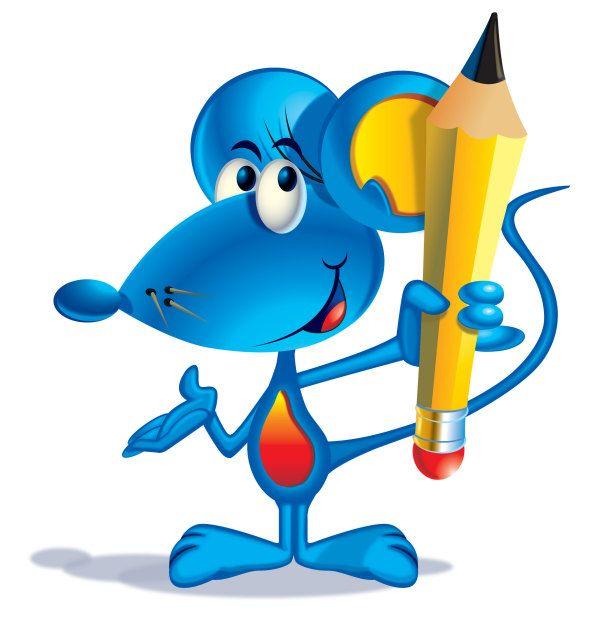 ПРЕФІКС  КІЛО… ОЗНАЧАЄ..
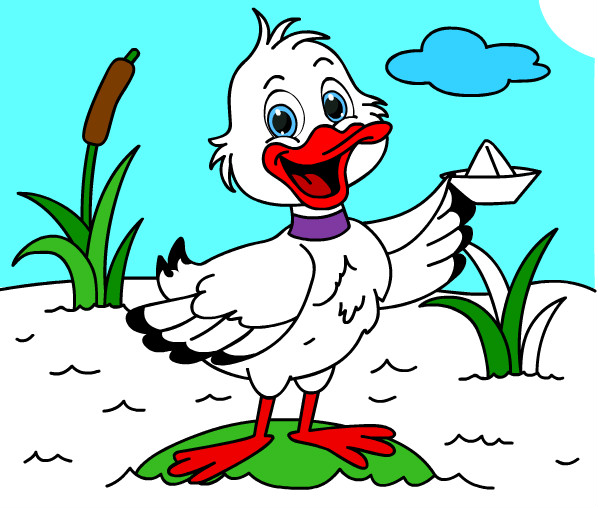 8500
850
85
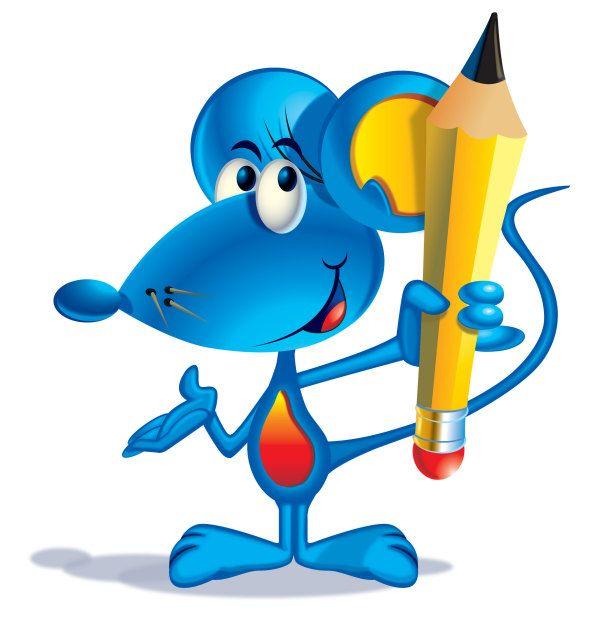 85000 МІЛІМЕТРІВ= ? М
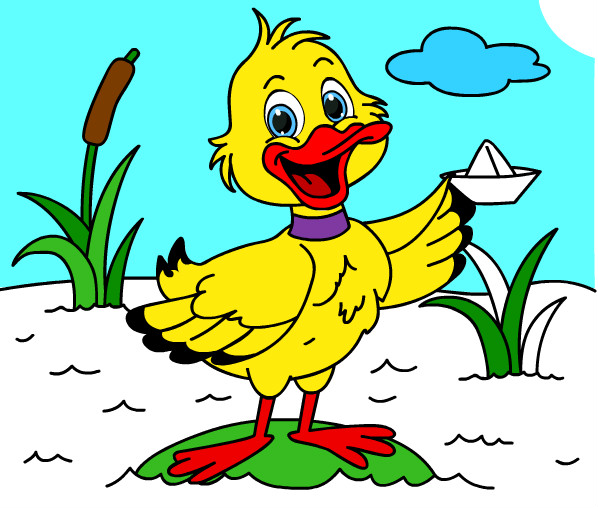 РУХ
ПРИРОДУ
ЕЛЕКТРИКУ
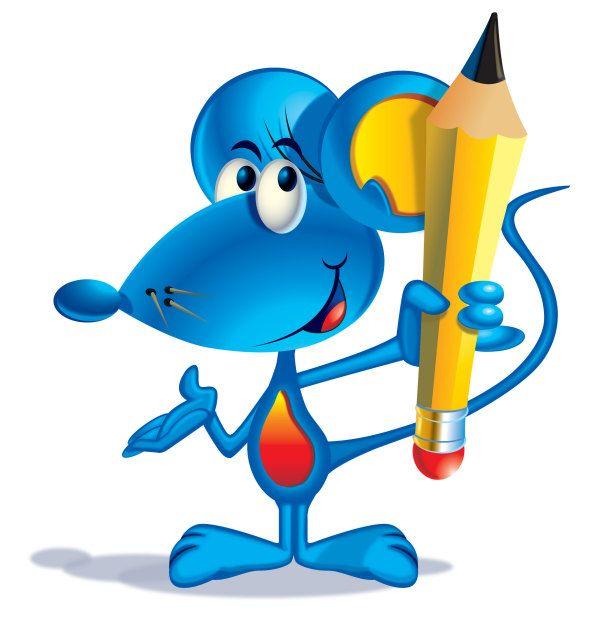 ФІЗИКА – НАУКА ПРО
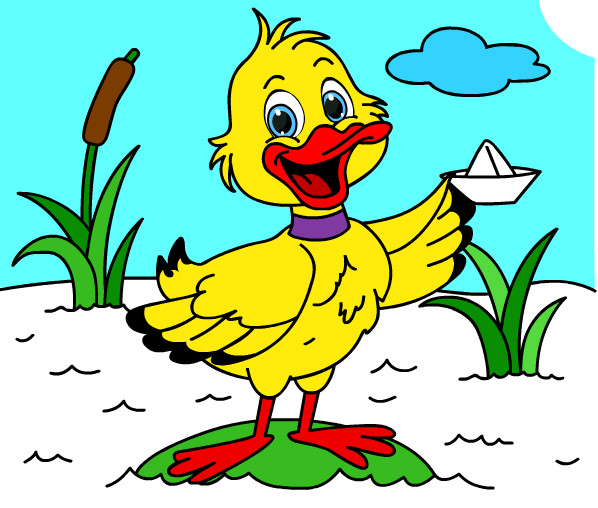 ПРИТЯГАННЯ І ВІДШТОВХУВАННЯ
ПРИТЯГАННЯ
ВІДШТОВХУВАННЯ
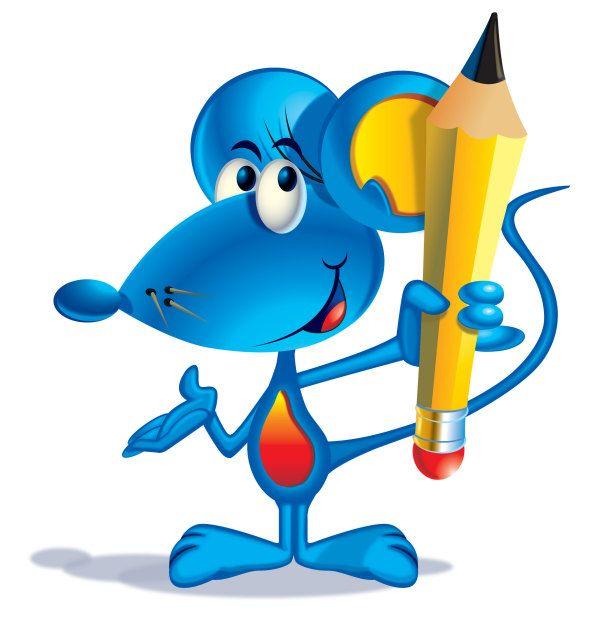 МІЖ МОЛЕКУЛАМИ ІСНУЮТЬ СИЛИ.
Ура! Мій подарунок готовій.
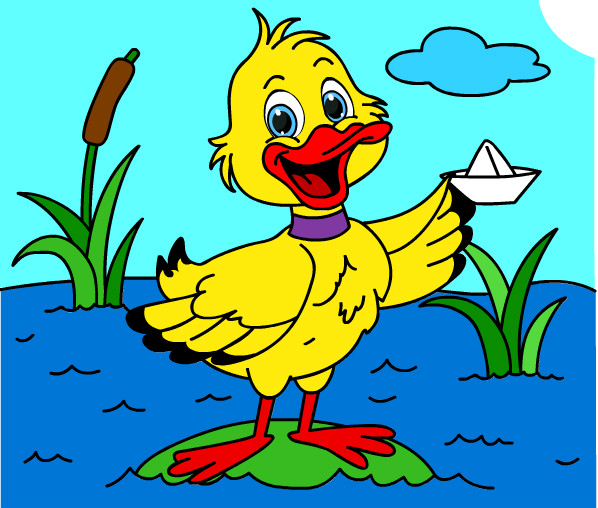 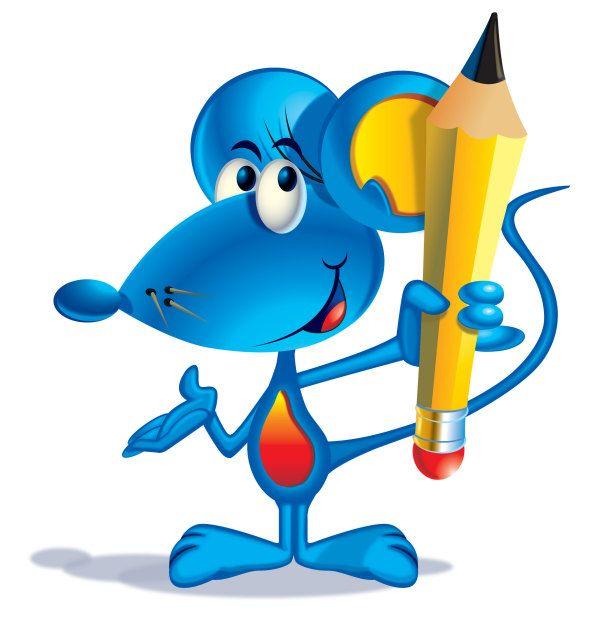 Дякую  за допомогу.